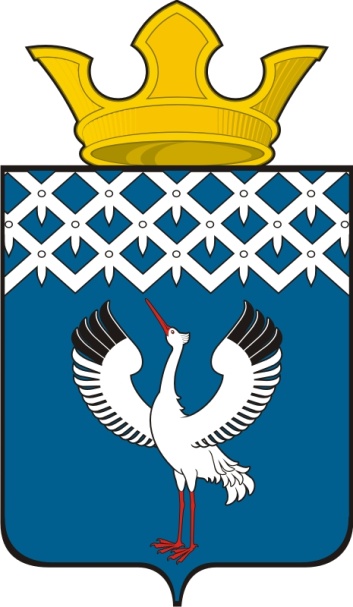 Отчет об исполнении  плана мероприятий по противодействию коррупции в Байкаловском сельском поселении за 2021 год
Реализация Плана мероприятий по  противодействию коррупции в Байкаловском сельском поселении
Постановление главы муниципального образования Байкаловского сельского поселения от 15.09.2021  № 224-п «Об утверждении Плана мероприятий по противодействию коррупции в муниципальном образовании Байкаловского сельского поселения на 2021-2024 годы»
В План мероприятий 2021 года включено 26 мероприятий
Количество мероприятий, выполненных в полном объеме в установленные сроки-23.
Проведение антикоррупционной экспертизы  проектов нормативных правовых актов муниципального образования Байкаловского сельского поселения и действующих нормативных правовых актов
За 2021 год размещено на сайте 19 проектов нормативно-правовых актов
Разработка и утверждение в установленном порядке административных регламентов предоставления муниципальных услуг, внесение изменений в принятые административные регламенты
Принято 4 административных регламента предоставления муниципальных услуг и в 5 регламентов внесены изменения.
Осуществление контроля за предоставлением муниципальными  служащими, руководителями муниципальных учреждений, лицами, замещающими муниципальные должности, сведений о доходах, расходах, об имуществе и обязательствах имущественного характера
Общее количество муниципальных служащих, замещающих должности муниципальной службы в муниципальном образовании – 20
Своевременное предоставление сведений о доходах, расходах, об имуществе и обязательствах имущественного характера лицами, замещающими муниципальные должности, должности муниципальной службы и руководителями муниципальных учреждений. Все справки оформлены с помощью программного обеспечения «Справки БК».
Проведение анализа сведений о доходах, об имуществе и обязательствах имущественного характера, представляемых муниципальными служащими, руководителями муниципальных учреждений и лицами, замещающими муниципальные должности.
Осуществление контроля за соблюдением требований, установленных федеральным законодательством о контрактной системе в сфере закупок товаров, работ, услуг для обеспечения государственных и муниципальных нужд
Создана Комиссия  по осуществлению закупок, ознакомление членов комиссии  и всех муниципальных служащих под роспись с обзорами по возникающим ситуациям в сфере конфликта интересов при осуществлении закупок.
Проверка целевого и эффективного использования бюджетных средств
Проведено 3 проверки целевого и эффективного использования бюджетных средств- Финансовым управлением муниципального образования Байкаловский муниципальный район и Контрольно-счетным органом;
Проверка нецелевого использования бюджетных средств, выделяемых на проведение противоэпидемических мероприятий, в том числе на профилактику распространения новой коронавирусной инфекции (2019-nCoV), а также на реализацию национальных проектов не проводилась.
Обеспечение возможности оперативного взаимодействия граждан с органом местного самоуправления в сфере противодействия коррупции и мониторинг обращений граждан в органы местного самоуправления муниципального образования по фактам коррупции
Организовано взаимодействие граждан с ОМСУ с помощью направления информации по почтовому адресу; официальному интернет-сайту; номеру «телефона доверия»; личному приему граждан. Данные размещены на официальном сайте Байкаловского сельского поселения. 
Мониторинг обращений граждан проводится ежеквартально, информация размещается на сайте Байкаловского сельского поселения. За 2021 год обращений по фактам коррупции не поступало.
Обеспечение проведения заседаний Комиссии по координации работы по противодействию коррупции в муниципальном образовании и Комиссии по соблюдению требований к служебному  поведению муниципальных служащих и урегулированию конфликта интересов
Проведено 1 заседание Комиссии  по координации работы по противодействию коррупции в Байкаловском сельском поселении. Руководители подведомственных муниципальных организаций заслушаны на заседании данной Комиссии по выполнению требований статьи 13.3. Федерального закона от 25.12.2008  №  273-ФЗ «О противодействии коррупции».
Проведено 3 заседания Комиссии по соблюдению требований к служебному поведению и урегулированию конфликта интересов.
Опубликование в средствах массовой информации и размещение на официальном сайте администрации в сети Интернет информационно-аналитических материалов о реализации в муниципальном образовании антикоррупционной политики
Размещение на официальном сайте администрации в сети Интернет информационно-аналитических материалов о реализации в муниципальном образовании антикоррупционной политики.